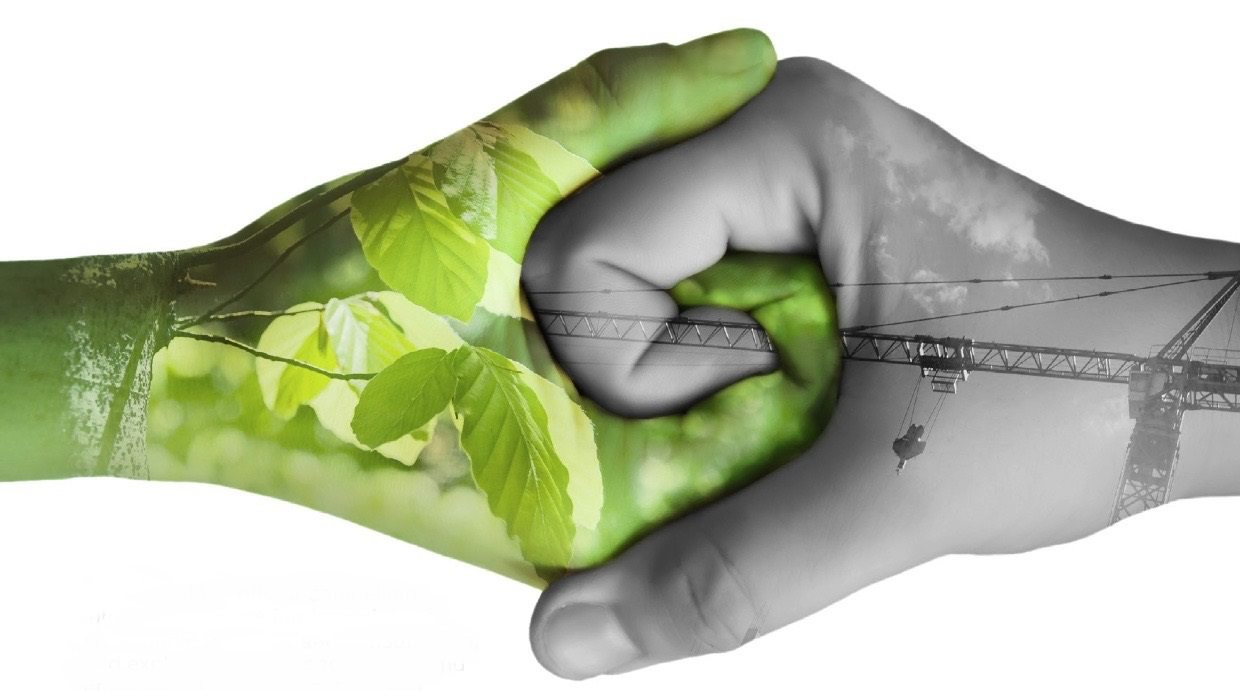 Organizing sustainability
Jukka Rintamäki
Sustainability in Business 2 May, 2023
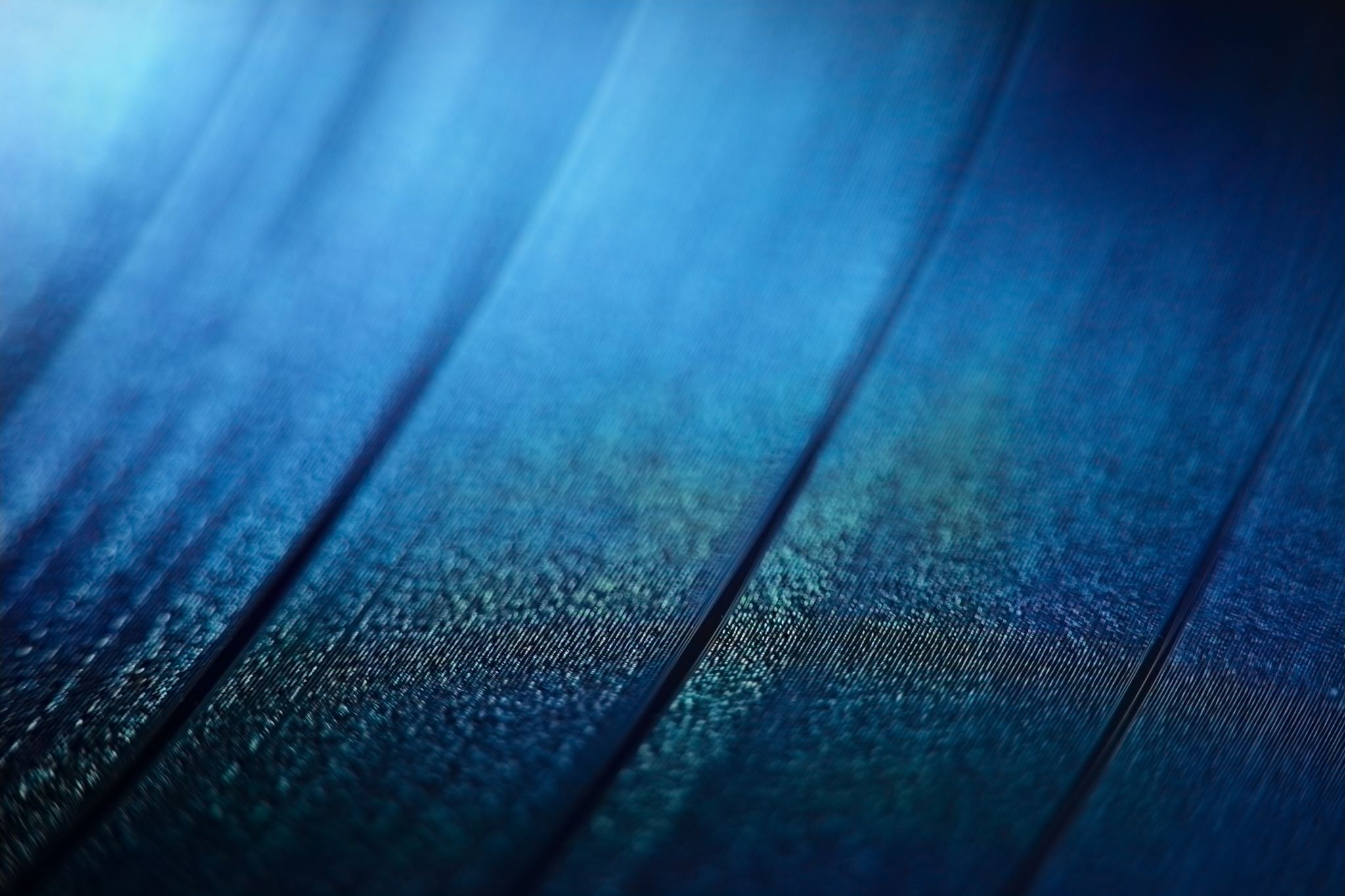 Agenda
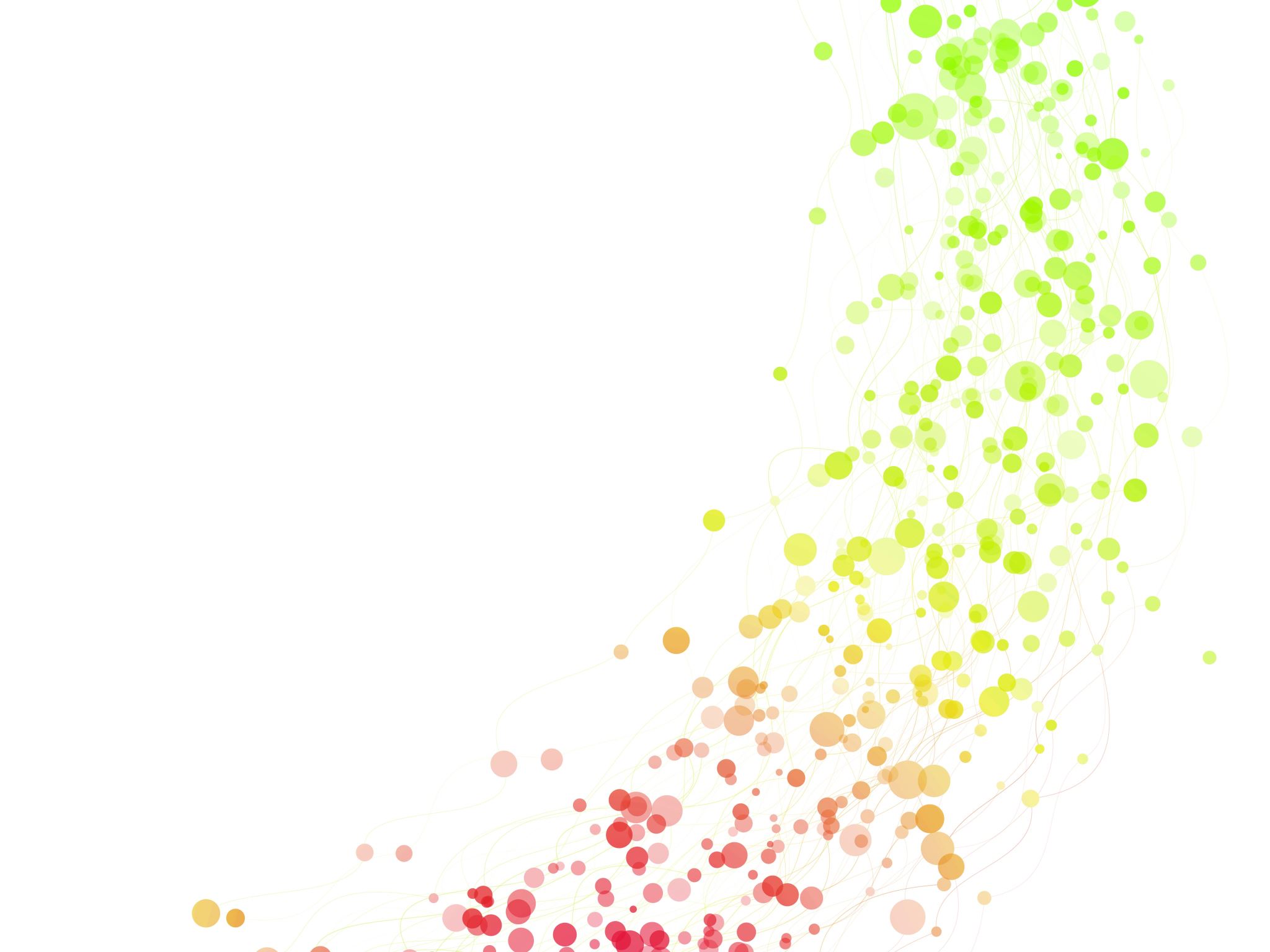 A few words on the business case of corporate sustainability
Hundreds of studies on the business case for corporate sustainability/CSR
According to Peloza (2009), 63% of studies on the relationship between CSR and financial performance indicated a positive relationship – however, 15% indicated a negative one
However, due to theoretical and methodological weaknesses, it is difficult to ascertain causality or mechanisms
Measures of CSR – and financial performance – also vary hugely
Meanwhile, the relationship between irresponsibility and financial performance is (also) inconsistent
Does corporate sustainability benefit financial performance?
CSR can lead to:
Enhancement of firm reputation
Increased stakeholder reciprocation
Mitigated firm risk
Strengthened innovation capacity

These explain 20% of CSR-CFP relationship

However, context matters so much that it’s difficult to say much about what exactly works for each individual firm
Mechanisms behind CSR’s positive effect on financial performance
Source: Vishwanathan et al., 2020
[Speaker Notes: A meta-analysis of 402,863 firm-year observations

Reputation. More attractive to stakeholders e.g. prospective employees, investors, business partners, other types of partnerships (broadens customer base)

Stakeholder reciprocation. Community involvement may lead to higher likelihood of getting public procurement deals, voluntary reporting attracts institutional investors, employees that are treated well and properly are more committed, trustworthy

Risk mitigation. Firms engaging in CSR tend to consider a broader set of stakeholders and thus have better information, many CSR measures prevent or mitigate stakeholder harm so fewer problems with them (legal costs etc.). Risk mitigation helps preserve CFP rather than raise it.

Innovation capacity. Closer ties to stakeholder -> better information -> better customer-led innovation capacity (new business models, more effective differentiation…). More committed employees share more info/expertise.
Innovation example: “Danone, a food products multinational, offers an illustrative example. Since the early 2000s the firm has been launching base of the pyramid projects in rural areas of developing countries. These initiatives were an important source of strategic renewal, as it encouraged experimentation and learning within Danone, and allowed it to develop unique expertise in creating low-cost solutions”]
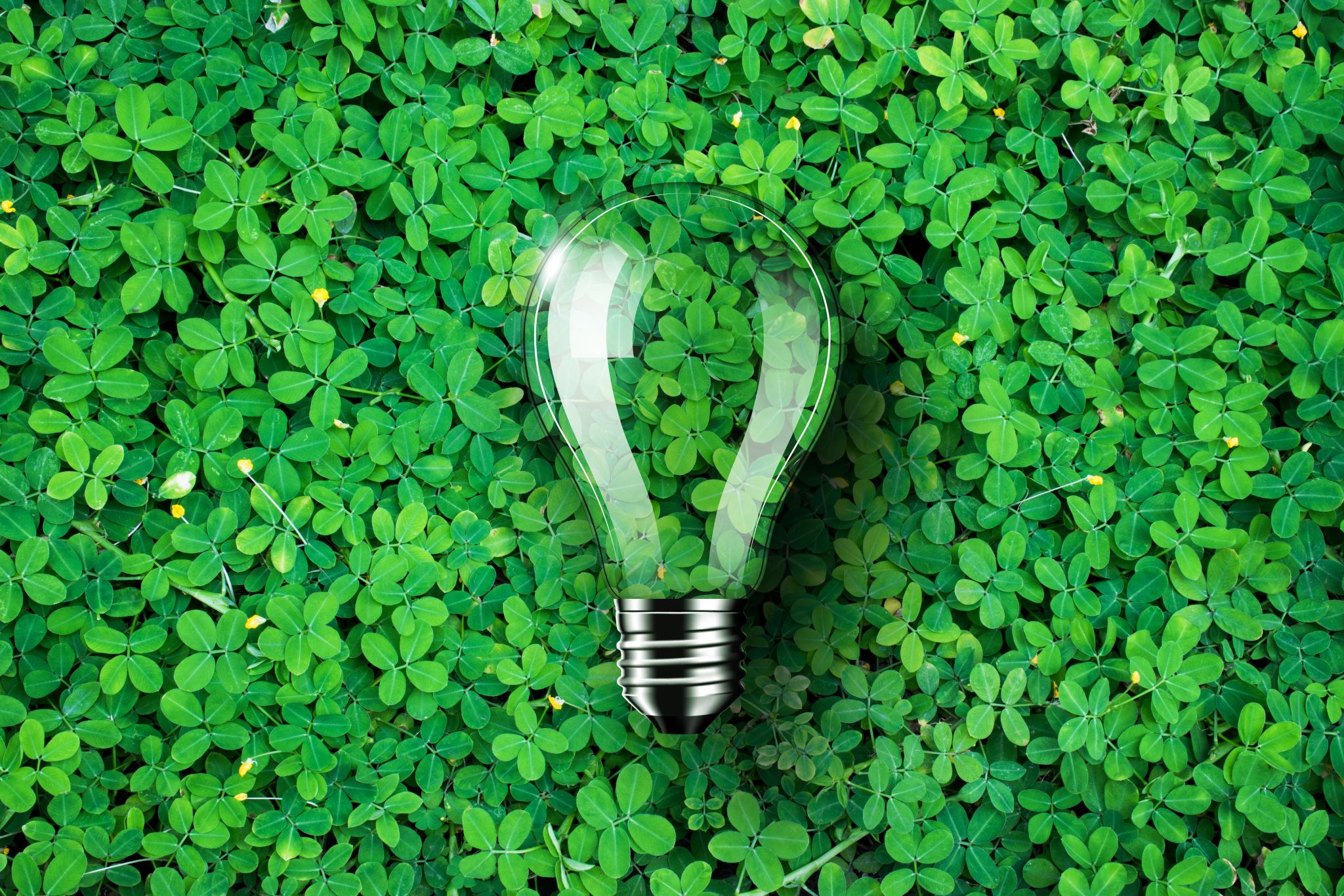 Organizing sustainability
“Company” can mean many things
Decreases
Increases
Primacy of profits
Legal form of the enterprise influences to how it can prioritize profit goals and social goals
[Speaker Notes: Of the thousands of companies accorded the B-Corp status, only four have gone public, and one quickly surrendered its B-Corp status]
What happens when companies go…foundation?
Financial performance will tend to…
…improve
More stable growth, less volatility, more R&D investment, longer lifespan
Philanthropy will tend to…
…grow
E.g. Bosch vs. Siemens -> $100m/y vs $10m/y
Legacy is preserved more strongly

Questions: Where/how are profits invested? What about board composition?
Sources:
Gautier & Bothello, 2022
Working with all the functions
Levels of corporate sustainability organization
Sources:
Halme et al., 2020
Discussion
What may hinder companies from integrating sustainability considerations into their strategy and operations?
You can also think about other organizations if don’t have experience from business companies
Setting up sustainability
Sources:
Risi et al., 2023; Wickert et al., 2022
Not always simple
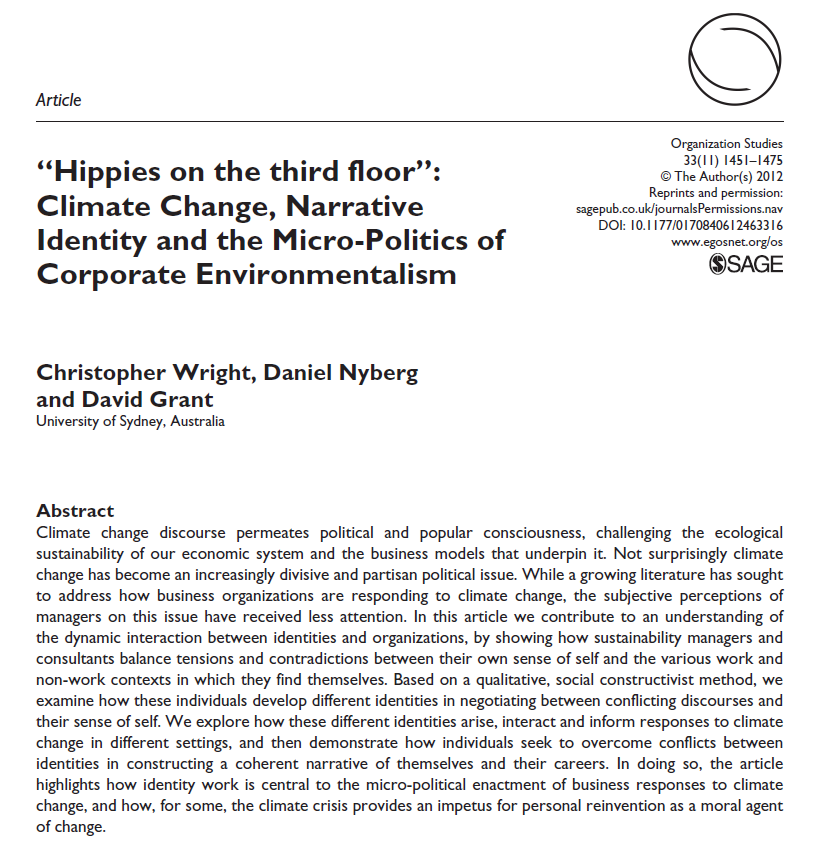 Sustainability managers work amidst conflicting pressures and logics
Different types of managers face different challenges:
“Green change maker”
See value in enacting small, incremental changes even in the face of resistance; see themselves as business changemakers
“Rational manager”
Think through the business case, and many greening opportunities are good for it; see themselves as business managers
“Committed activist”
Personal values close to the nature; frequent clashes with other departments; difficulties in coping; see themselves as activists first
Sources:
Wright et al., 2012
What did you learn from the articles of Halme and Howard-Grenville about sustainability change in organizations?
The role of managers
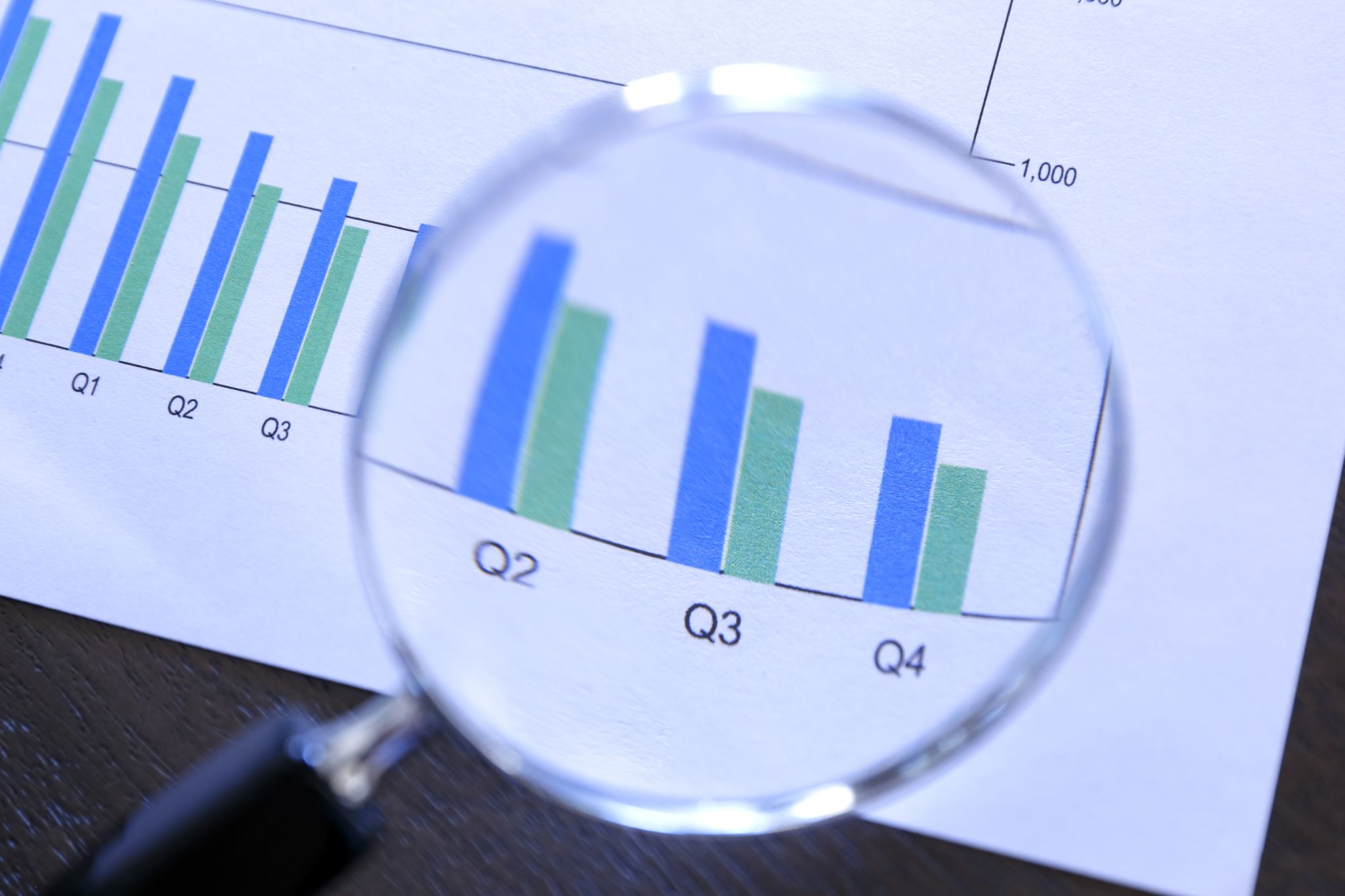 The importance of the role of the CEO
A bit of a contested (and complex) issue, but…
71% of UN Global Compact signatories state CEO is responsible for CSR
CEOs account for 30% of the variance in CSR
However, the effect on corporate irresponsibility is smaller!
Sources:
Wernicke et al., 2021
[Speaker Notes: Narcicisstic tendencies predict higher sustainability engagement!]
Most commonly incentivization relates to ESG
Traditional focus areas: compliance and risk mitigation
28% of Finnish large listed companies have ESG incentive metrics
Denmark, Sweden: 39%, 38% respectively
76% metrics are social, 12% environmental
Occupational health and safety
73% of S&P 500 companies tied executive compensation to ESG in 2021
Up from 66% in 2020
Carbon footprint reduction goals increased from 10% to 19% b/w 2020 and 2021
Incentivising top management for sustainability?
Sources:
EY, 2022; Spierings, 2022
Incentives
Signaling the importance of ESG
Responding to investor expectations
Achieving ESG commitments

Disincentives
Difficulty in defining specific goals
Concerns about measuring/reporting performance
Skepticism about effectiveness in driving performance
ESG already covered by existing measures

Typically, exec incentivization is ascribed medium importance by CEOs
(for achieving ESG outcomes)
Incentives and disincentives for incentives
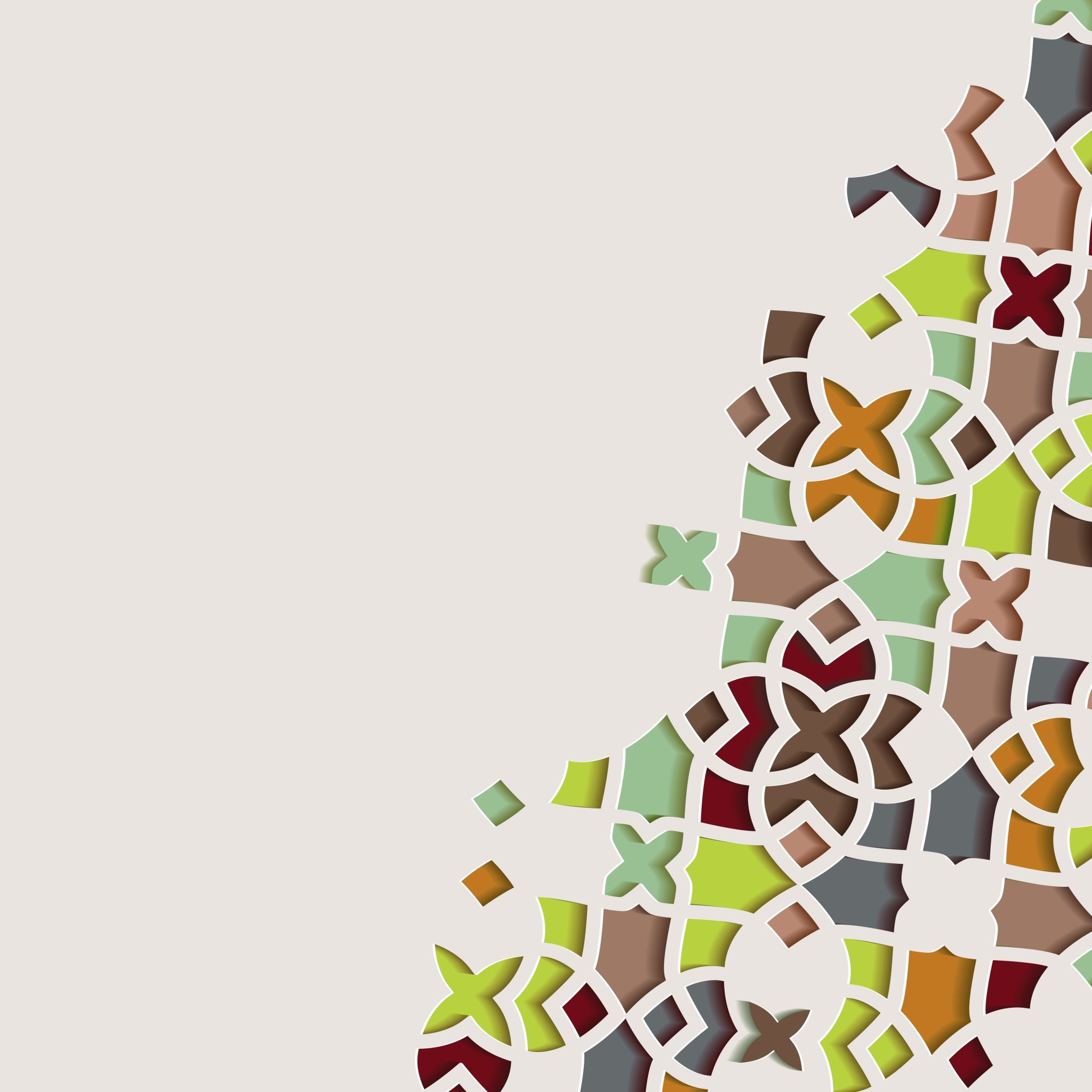 Upcoming changes in the sustainability executive remuneration regime?
Current trends: Science-based targets + Net-zero
45% global CO2 emission reductions by 2030 and net-zero by 2050 necessary for stabilizing the climate 
This is applied on an individual corporate level
Five-step process
Commit, develop a target, submit, communicate, disclose
More than 2,200 business signatories (1/3 of global market cap - $38 trillion - represented)
Almost 1,100 approved targets
Seems to work to an extent: in 2020, Covid caused global CO2 emissions to decrease 5% -> 12% for companies with science-based targets
2.5.2023
© Aalto University Executive Education
20
[Speaker Notes: For more, see e.g. Sciencebasedtargets.org, SDG Compass (sdgcompass.org),]
What is a science-based target?
EU Taxonomy: Increasing scope of mandatory commitments
What: A classification system for (a growing list of) environmentally sustainable economic activities, across a range of formal objectives
Climate change, biodiversity, circular economy etc.
Motivation: Meet the EU’s 2030 climate and energy targets
Aims: Reorient capital flows towards sustainability, link sustainability to risk management
Especially relevant for finance
Mandatory for large companies: Large firms required to act and report on all the formal objectives
EU Taxonomy
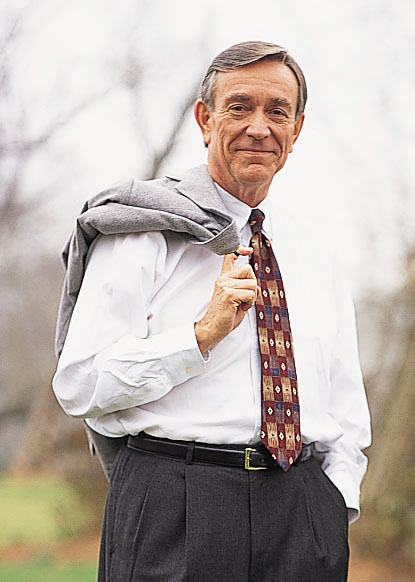 In-class case assignment: Ray Anderson and Interface Inc.
Read the following short newspaper articles:
https://www.theguardian.com/sustainable-business/sustainability-case-studies-interface-carpet-tile-revolutionary
https://www.greenbiz.com/blog/2014/09/03/20-years-later-interface-looks-back-ray-andersons-legacy
https://www.forbes.com/sites/ericagies/2011/08/10/interface-founder-ray-anderson-leaves-legacy-of-sustainability-success/ (only the figures towards the end)
What are your thoughts in light of what we’ve been talking about in the course (or other courses) so far?
Interface in one or two sentences
What is Mission Zero? 
What is Interface Climate Take Back? 
How would you relate Interface with integrated/innovative sustainability? Weak/strong sustainability?
Any other considerations? Generalizability of Interface?
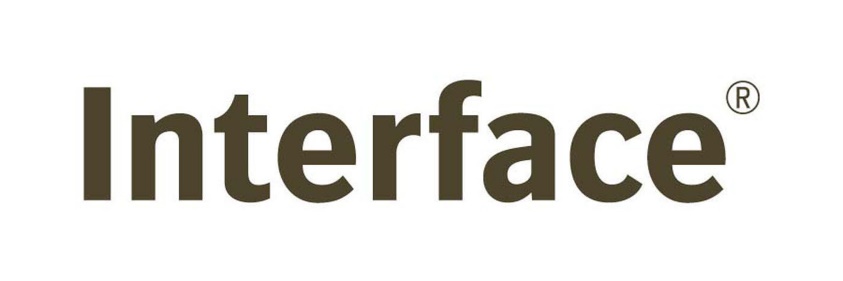 [Speaker Notes: Perhaps think of the difficulties of applying Anderson as part of a quantitative study]
Structure
References
Burchman, S. 2018. How to tie executive compensation to sustainability. Harvard Business Review, 2–6.
Burchman, S., & Jones, B. 2019. 5 Steps for Tying Executive Compensation to Sustainability. Harvard Business Review, July 19: 2–8.
Cook, M., Savage, K., & Barge, F. 2023. Linking executive pay to sustainability goals. Harvard Business Review, February. 
Halme, M., Rintamäki, J., Knudsen, J. S., Lankoski, L., & Kuisma, M. 2020. When Is There a Sustainability Case for CSR? Pathways to Environmental and Social Performance Improvements. Business and Society, 59(6): 1181–1227.
Risi, D., Wickert, C., & Ramus, T. 2023. Coordinated Enactment: How Organizational Departments Work Together to Implement CSR. Business and Society. https://doi.org/10.1177/00076503221110213.
Risi, D., & Wickert, C. 2017. Reconsidering the ‘Symmetry’ Between Institutionalization and Professionalization: The Case of Corporate Social Responsibility Managers. Journal of Management Studies, 54(5): 613–646.
Spierings, M. 2022. Linking Executive Compensation to ESG Performance. Harvard Law School Forum on Corporate Governance. https://corpgov.law.harvard.edu/2022/11/27/linking-executive-compensation-to-esg-performance/. 
Vishwanathan, P., van Oosterhout, H., Heugens, P. P. M. A. R., Duran, P., & van Essen, M. 2020. Strategic CSR: A Concept Building Meta-Analysis. Journal of Management Studies, 57(2): 314–350.
Wernicke, G., Sajko, M., & Boone, C. 2022. How Much Influence Do Ceos Have on Company Actions and Outcomes? the Example of Corporate Social Responsibility. Academy of Management Discoveries, 8(1): 36–55.
Wickert, C., Risi, D., & Ramus, T. 2022. What a Mature CSR Team Looks Like. Harvard Business Review.
Wright, C., Nyberg, D., & Grant, D. 2012. “Hippies on the third floor”: Climate Change, Narrative Identity and the Micro-Politics of Corporate Environmentalism. Organization Studies, 33(11): 1451–1475.